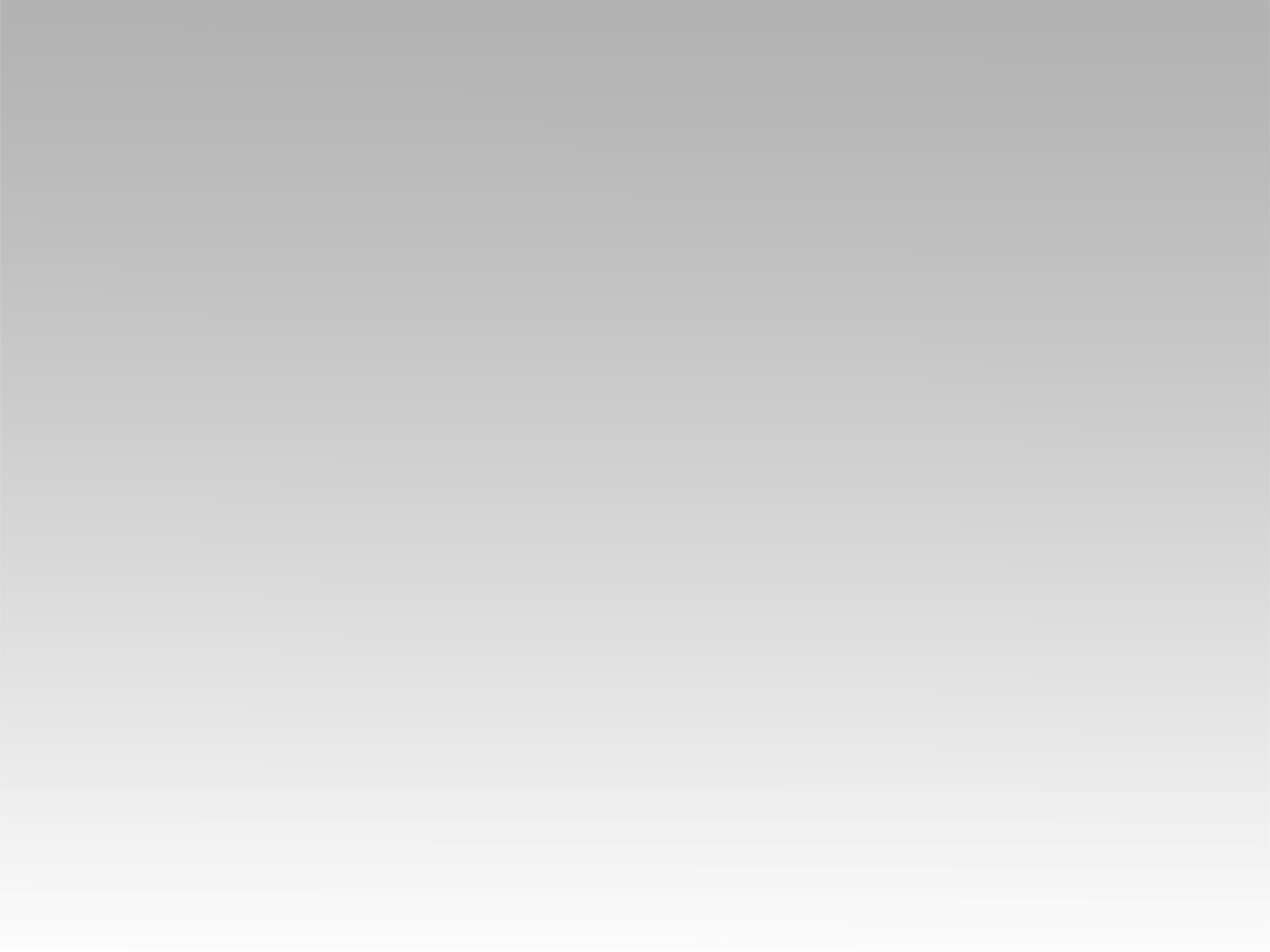 تـرنيــمة
بصَوتي إلى الرَّبِّ أصرُخُ
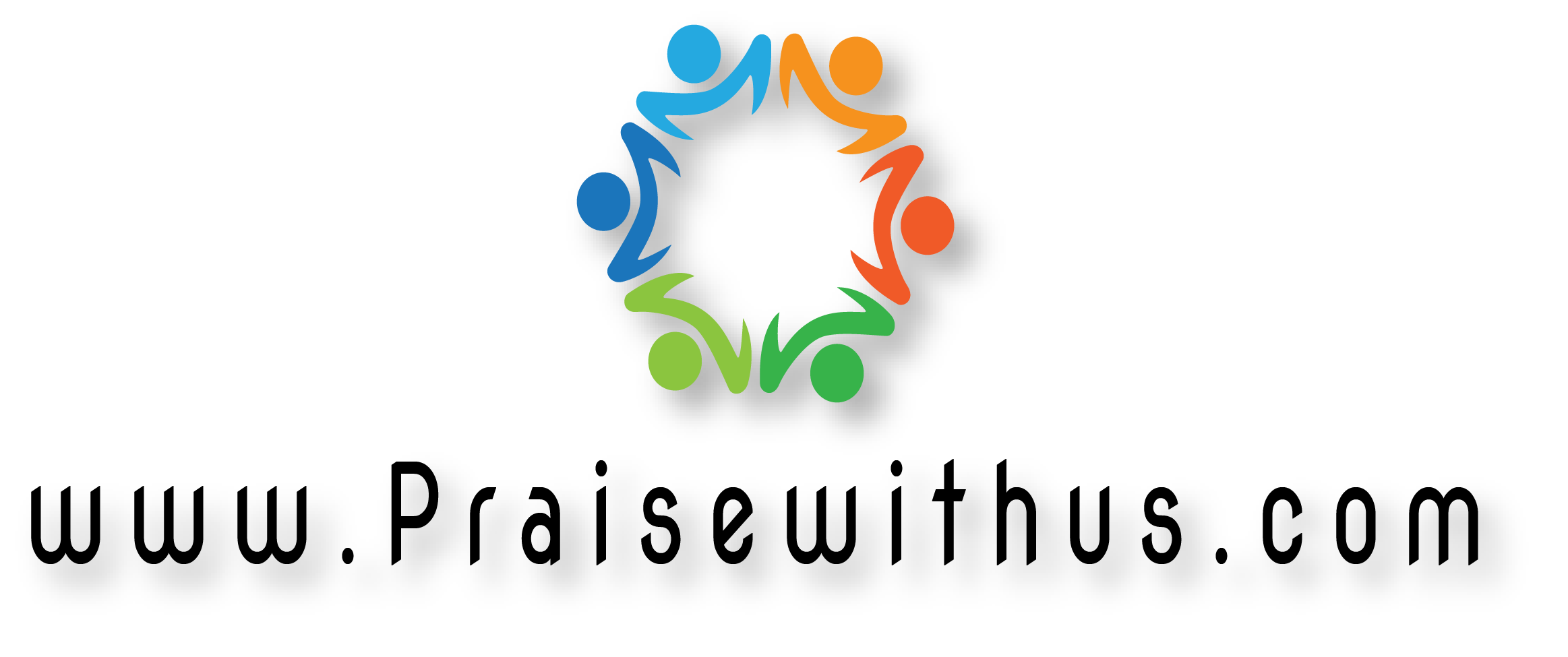 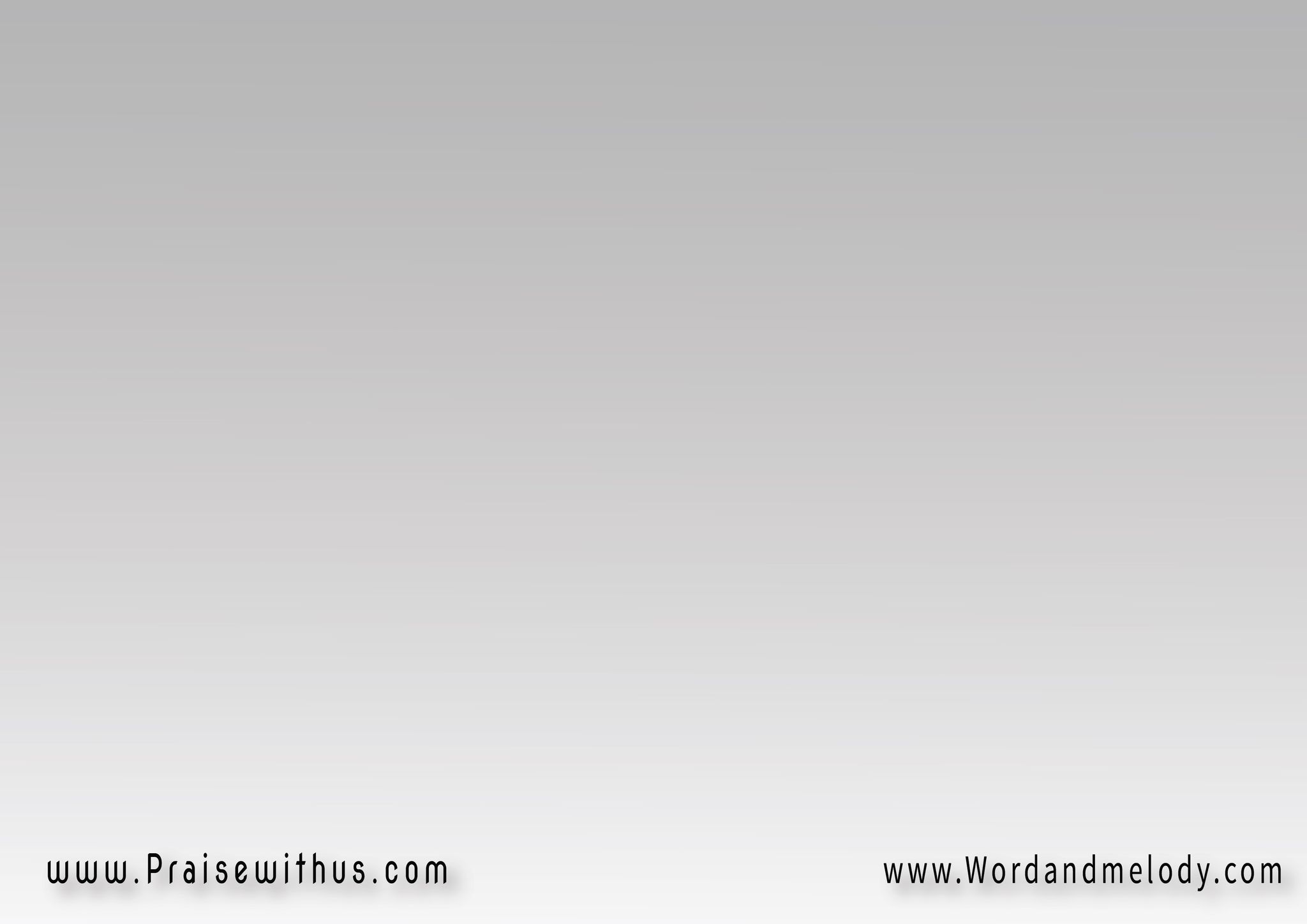 1-
بصَوْتي إلى الرَّبِّ أصرُخُ فَيُجيبُنيمِن جَبَلِ قُدسِهِ الرَّبُّ يُجيبُني مز 34:
be Sawti ela alrrabbi aSrokho fa yojeebonimen jabali qodsehi alrrabbo yojeeboni

I cried unto the LORD with my voice,
 and he heard me out of his holy hill.  Psalm 3:4
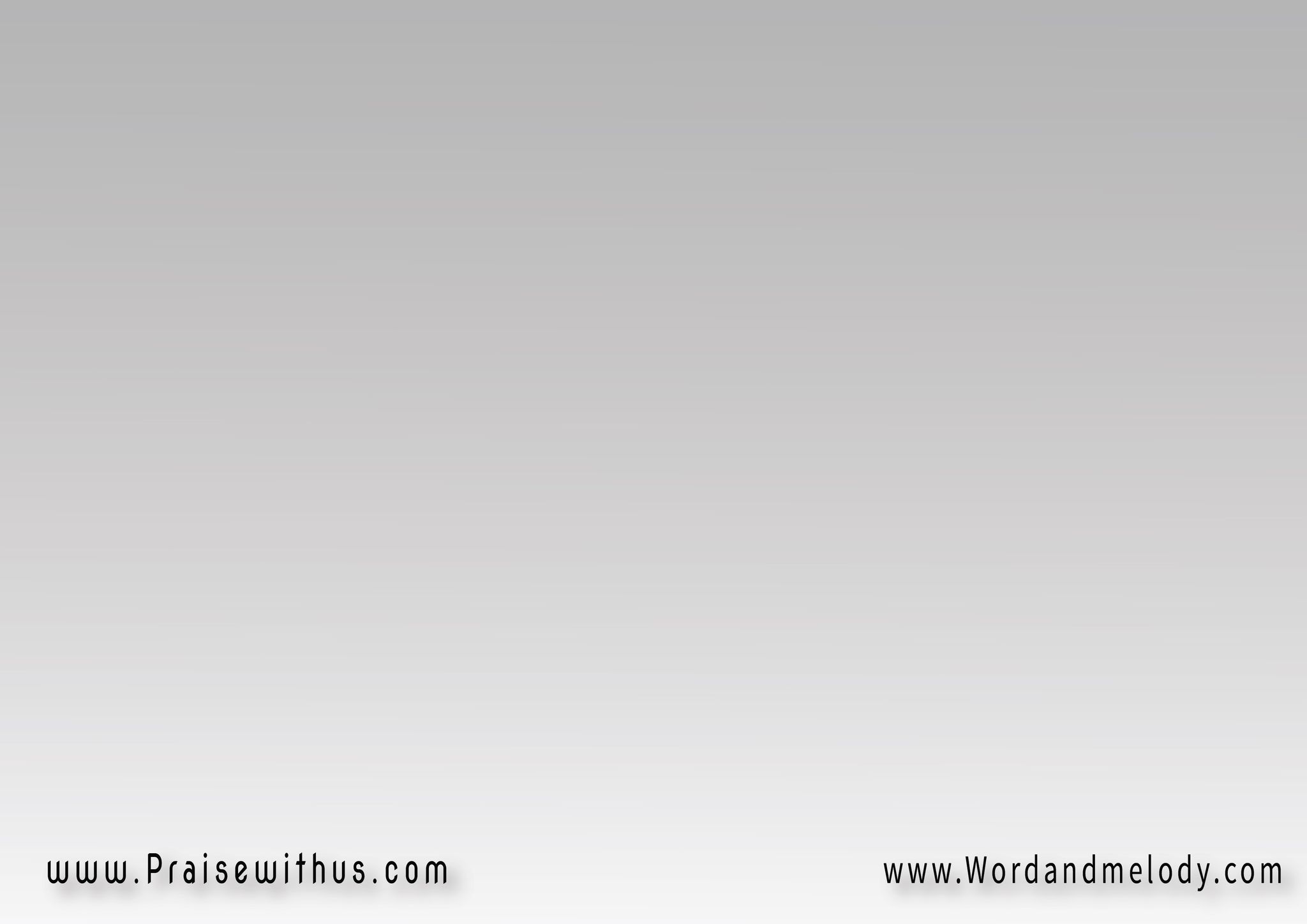 القرار:(أمَّا أنتَ يا رَبُّ فَتُرسٌ ليمَجدي وَرَافِعُ رَأسِي)2     مز 3:3
(amma anta ya rabbo fa torson limajdi  wa rafeao raasi)2


But thou, O LORD, art a shield for me;
 my glory, and the lifter up of mine head.   Psalm 3:3
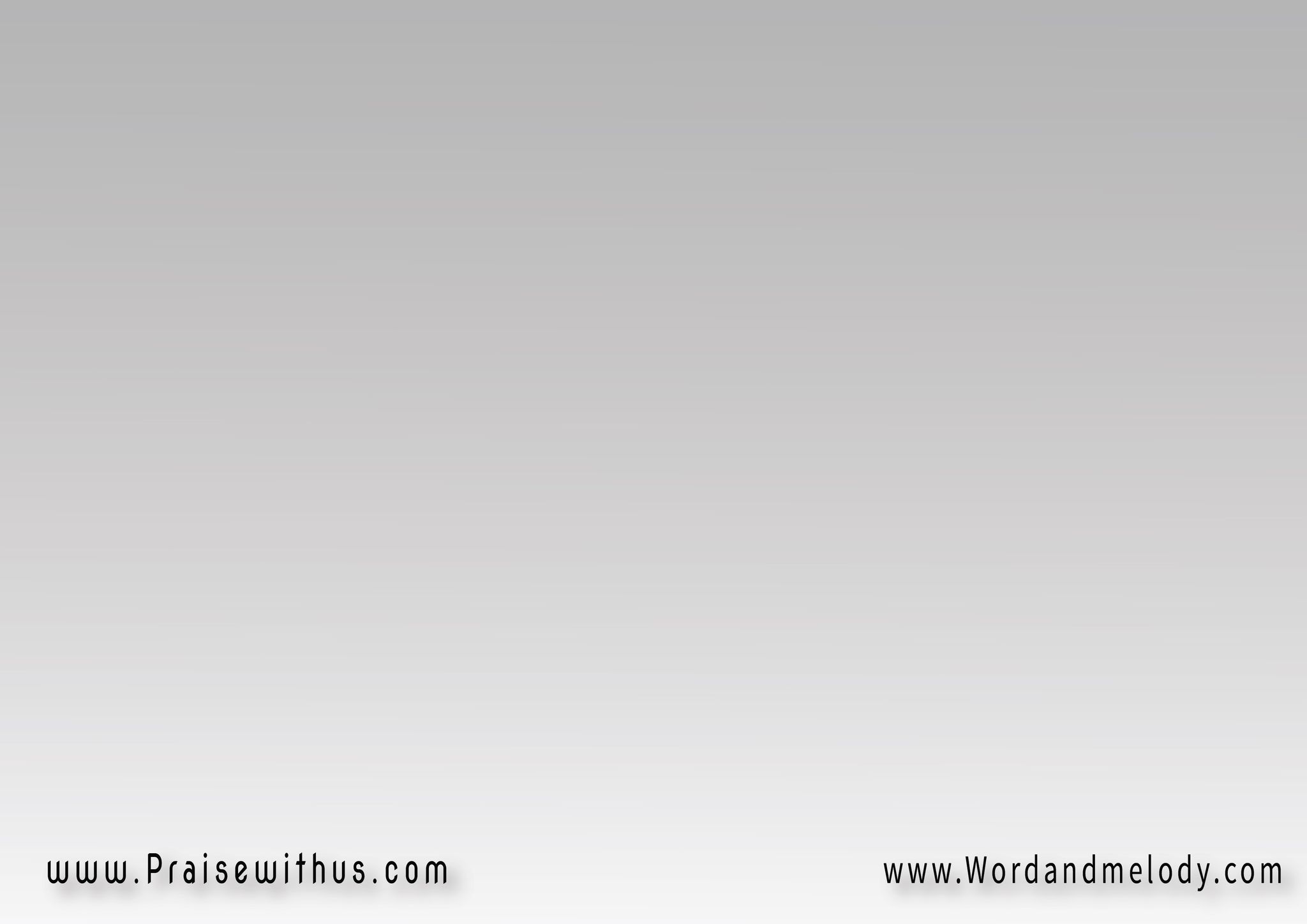 2-
إن نَزَلَ عَلَيَّ جَيْشٌ لا يَخَافُ قلبيإن قامَت عَلَيَّ حَربٌ   فأنا مُطمَئِن  مز3:27
in nazala alayya jayshon la yakhafo qalbiin qamat alayya harbon   fa ana motmaaen



Though an host should encamp against me,
 my heart shall not fear: though war should rise
 against me, in this will I be confident. Psalm27:3
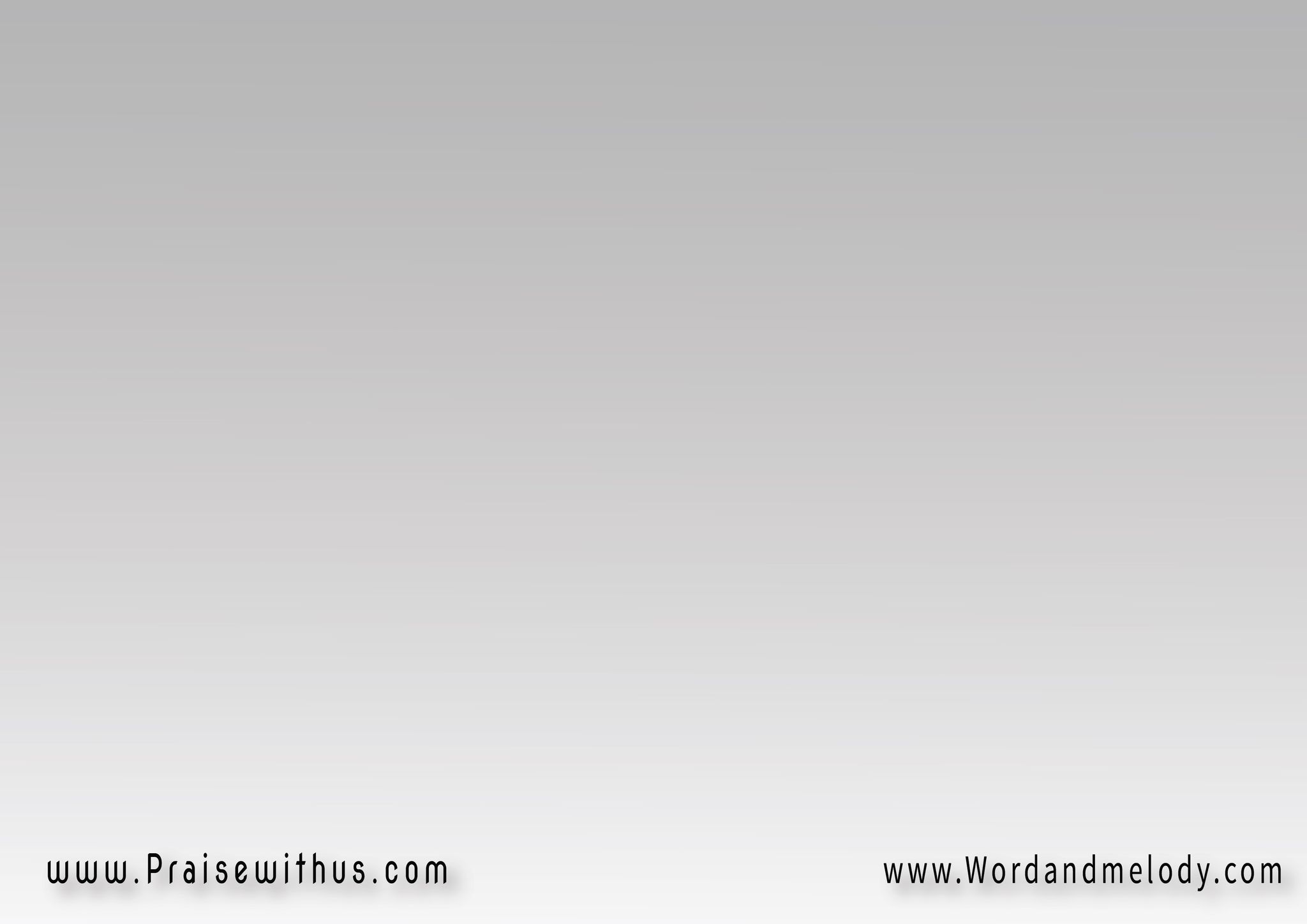 القرار:(أمَّا أنتَ يا رَبُّ فَتُرسٌ ليمَجدي وَرَافِعُ رَأسِي)2     مز 3:3
(amma anta ya rabbo fa torson limajdi  wa rafeao raasi)2


But thou, O LORD, art a shield for me;
 my glory, and the lifter up of mine head.   Psalm 3:3
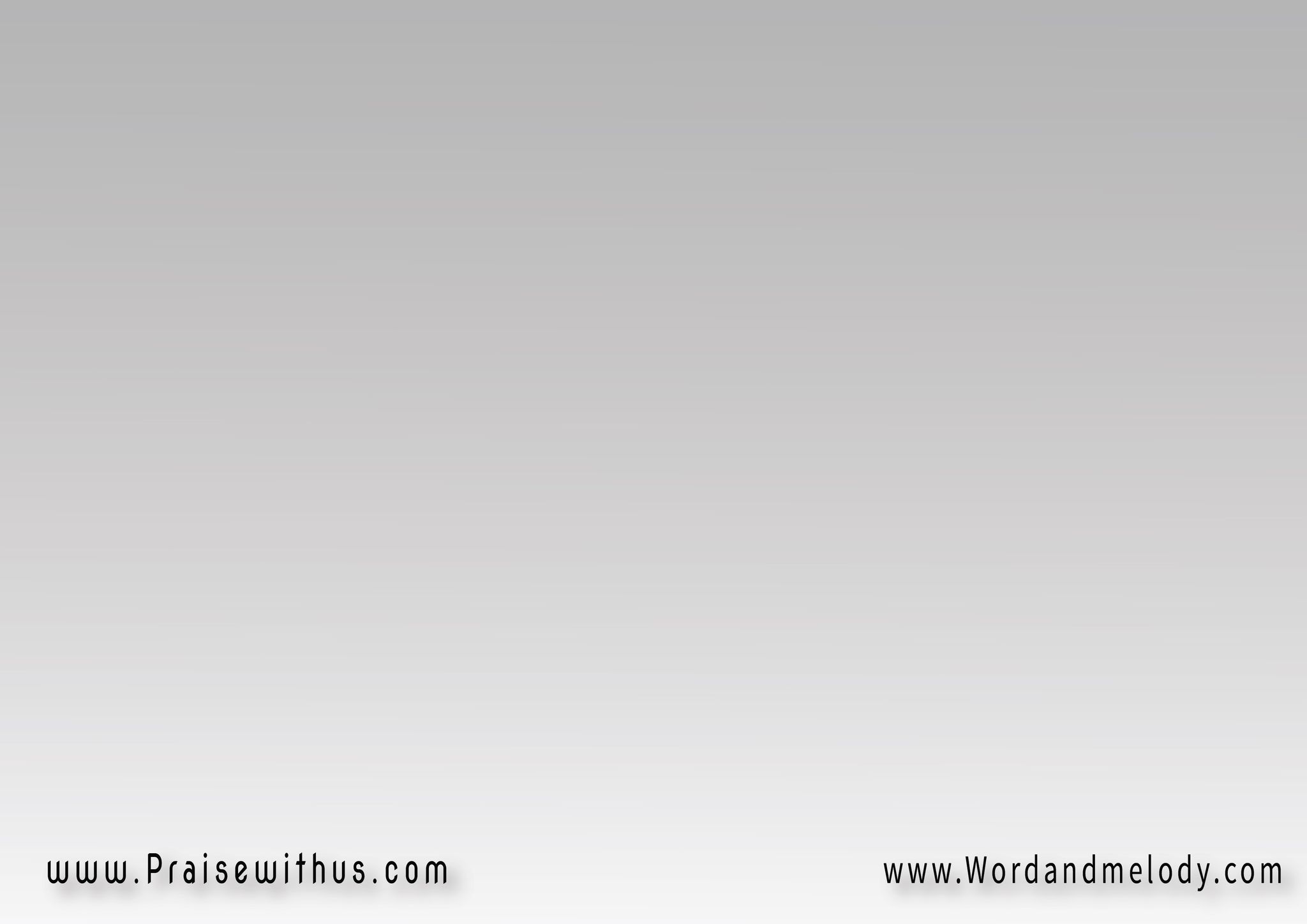 3-
وَإلَهُ السَّلامِ سَيَسحَقُ الشَّيْطانَسَرِيعَاً سَيَسحَقُهُ تَحتَ أرجُلِنا رومية 20:16 
wa elaho alsslami sa yashaqosh shaytanasareeaan sa yashaqoho tahta arjolena



And the God of peace shall bruise Satan under
 your feet shortly.    Romans 16:20
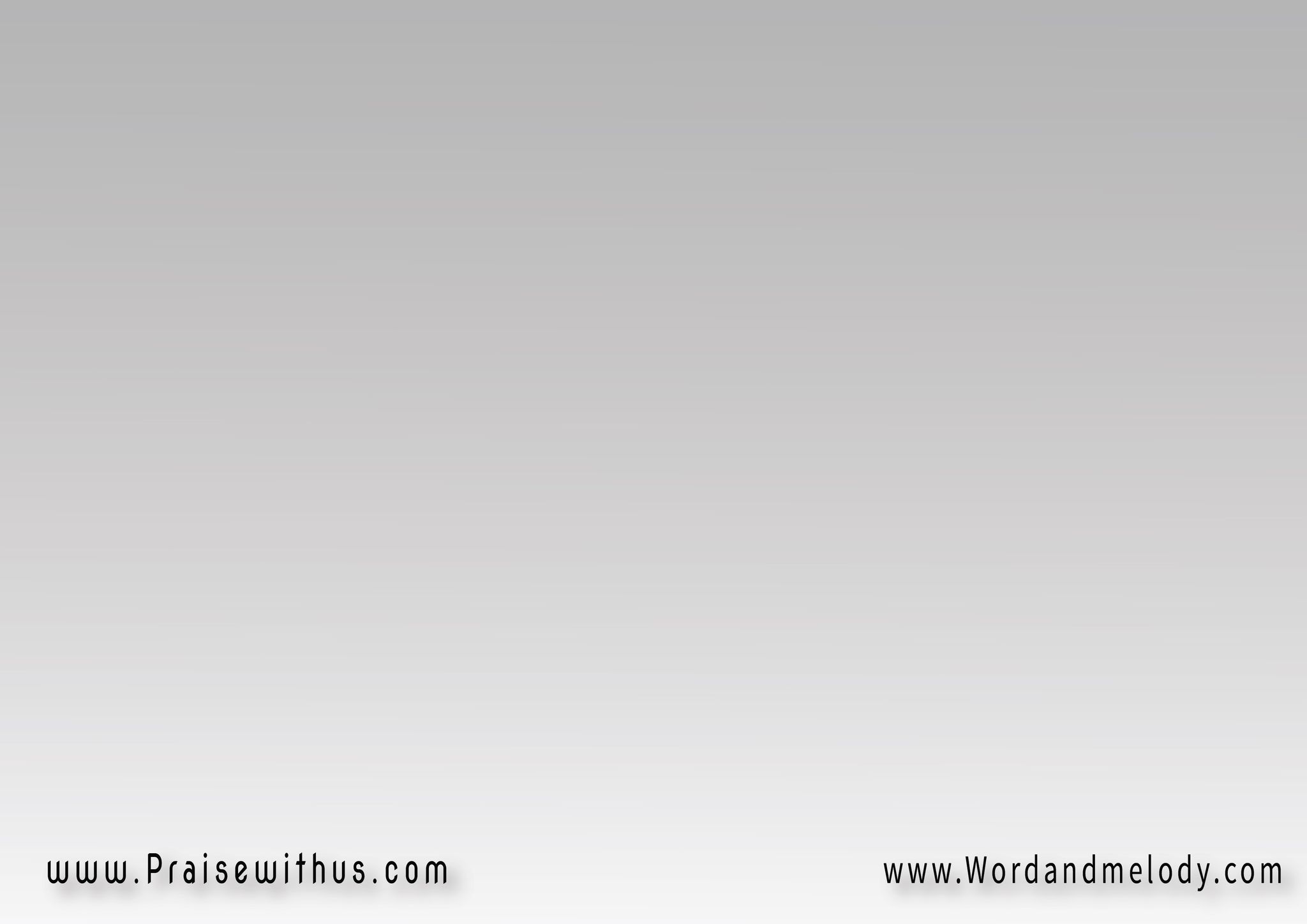 القرار:(أمَّا أنتَ يا رَبُّ فَتُرسٌ ليمَجدي وَرَافِعُ رَأسِي)2     مز 3:3
(amma anta ya rabbo fa torson limajdi  wa rafeao raasi)2


But thou, O LORD, art a shield for me;
 my glory, and the lifter up of mine head.   Psalm 3:3
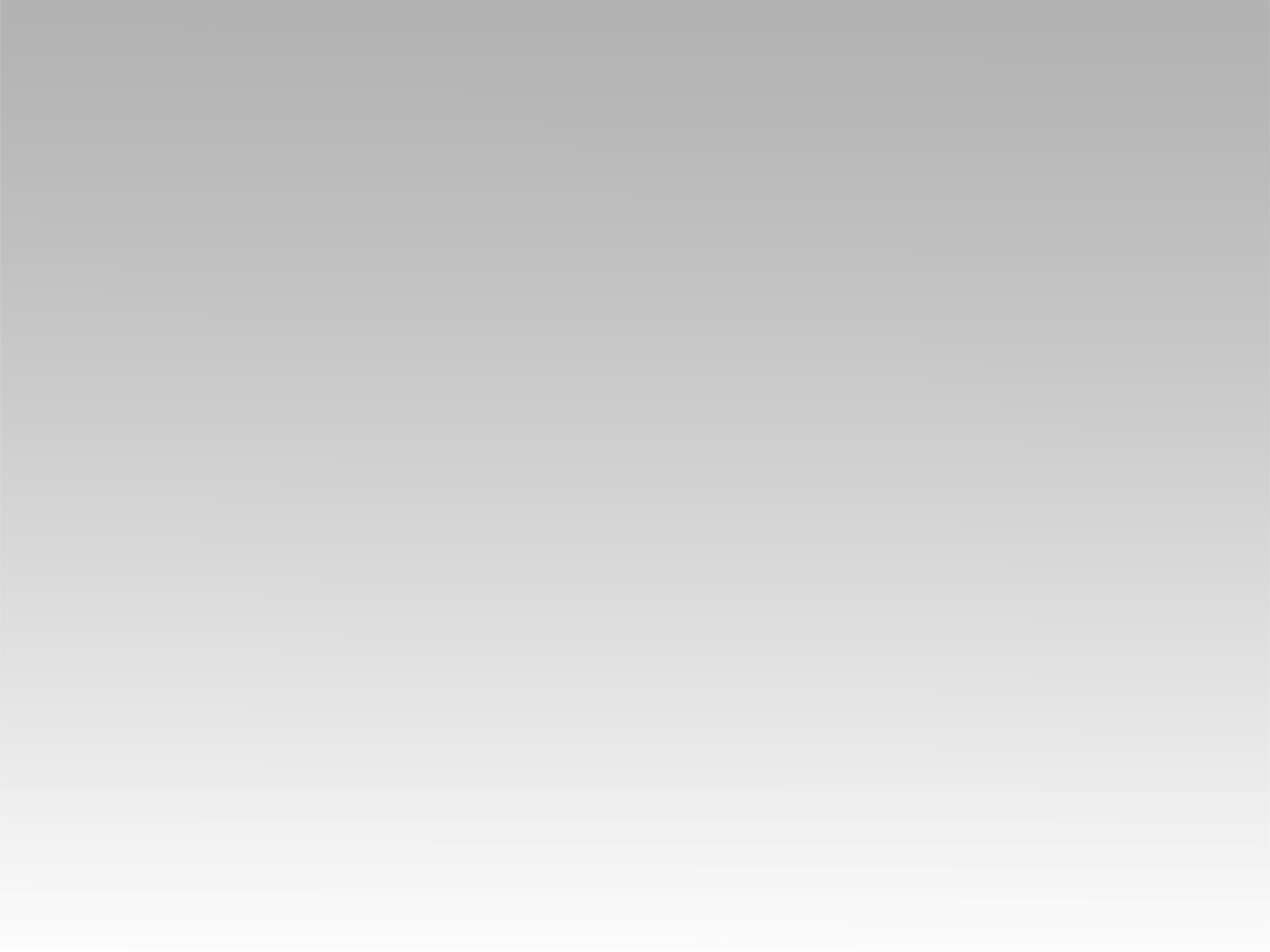 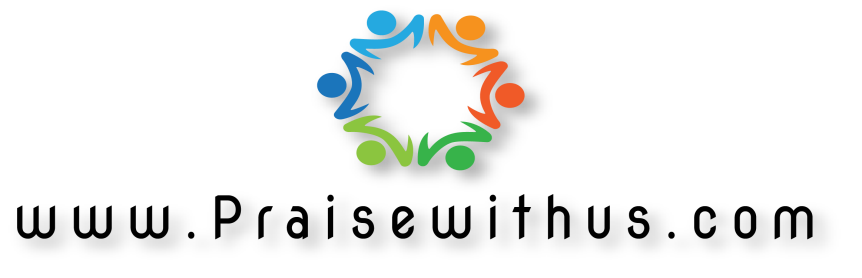